YEP: Young & Parkinson
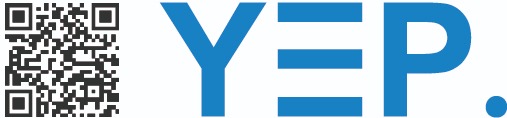 Willanka Kapelle
Wie zijn wij?: YEP crew
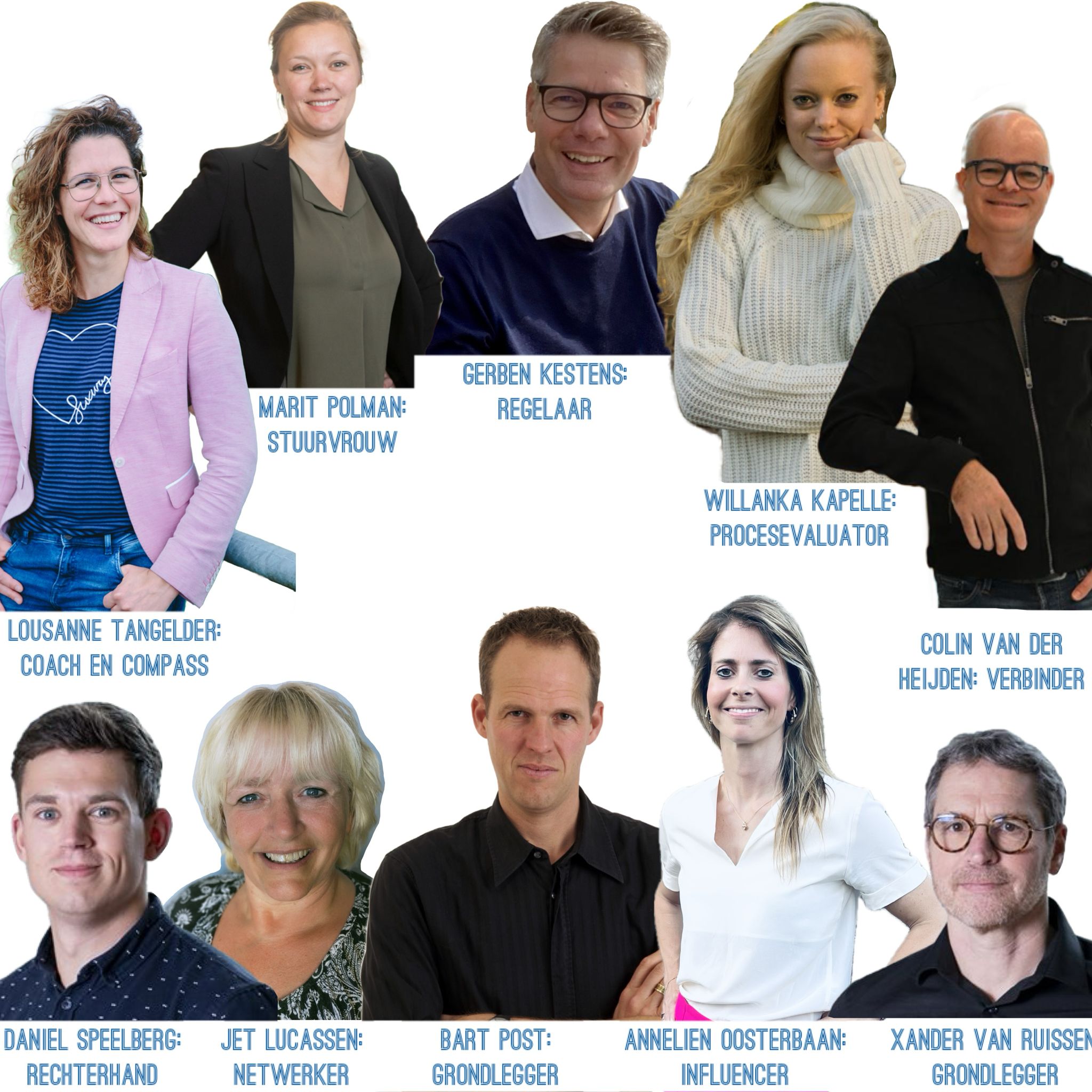 Ontstaan
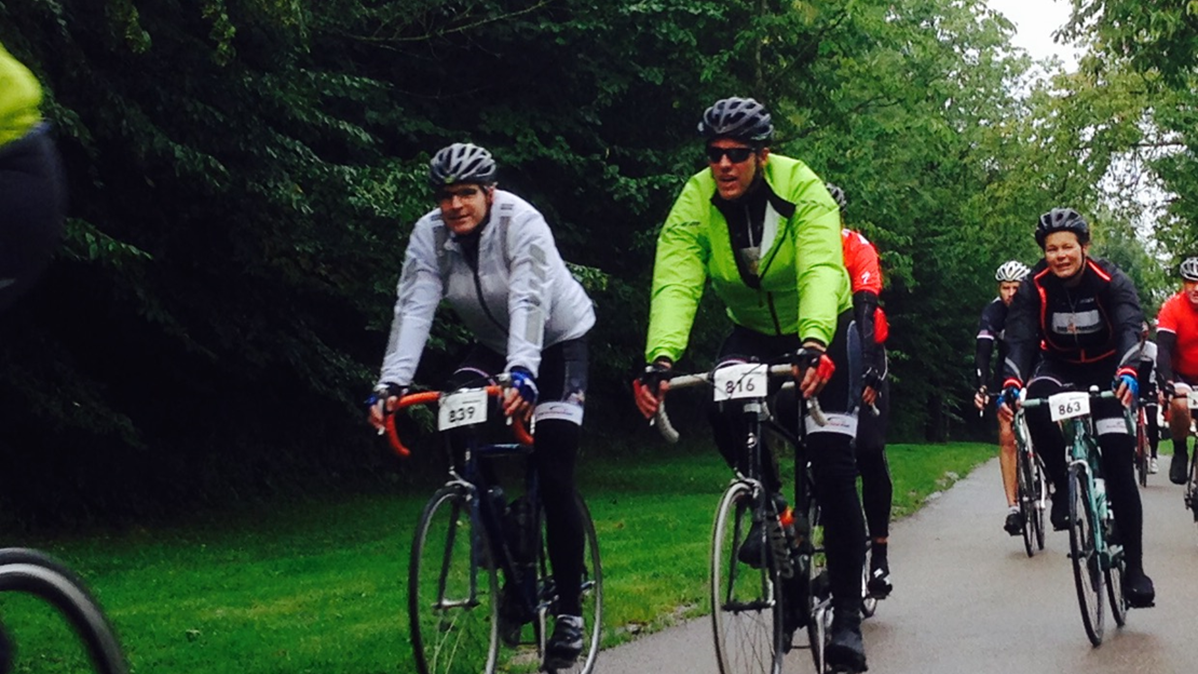 Ontstaan
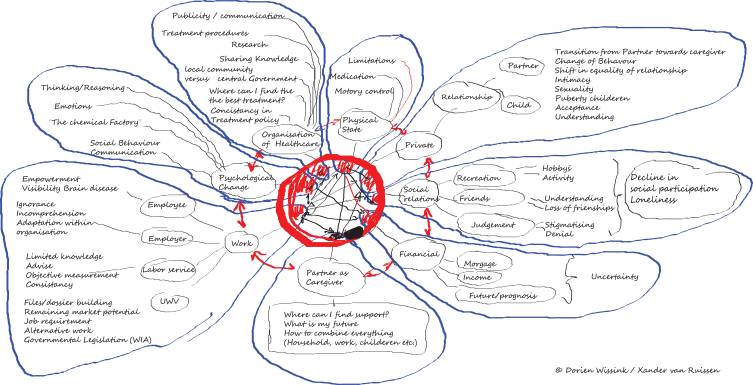 Ontstaan
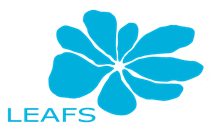 Vier pijlers
Organisatie professionals afgestemd op behoefte doelgroep 
Een omgeving die een gelijkwaardige relatie tussen patiënt en professional stimuleert
Platform voor communicatie en informatieverstrekking
Betrokken patiënten en hun context die de zorg mede vormgeven
YEP: Young & Parkinson
Wij willen de kwaliteit van leven voor jonge mensen met parkinson en hun naasten verbeteren
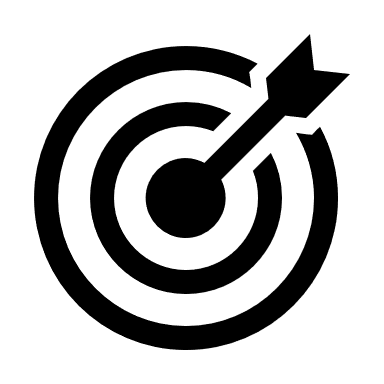 YEP: Young & Parkinson
1. Zorg & zorginnovatie
Kwaliteit 
van leven verbeteren
2. Ontmoeting
3. Aanjagen
YEP: co-creatie
Co-creatie​
Het ontwikkelen, vormgeven en/of implementeren van diensten of producten in gelijkwaardige samenwerking  & met wederzijds respect tussen alle betrokkenen: mensen met Parkinson, informele en professionele zorgverleners
YEP: hoe werken we?
Partners
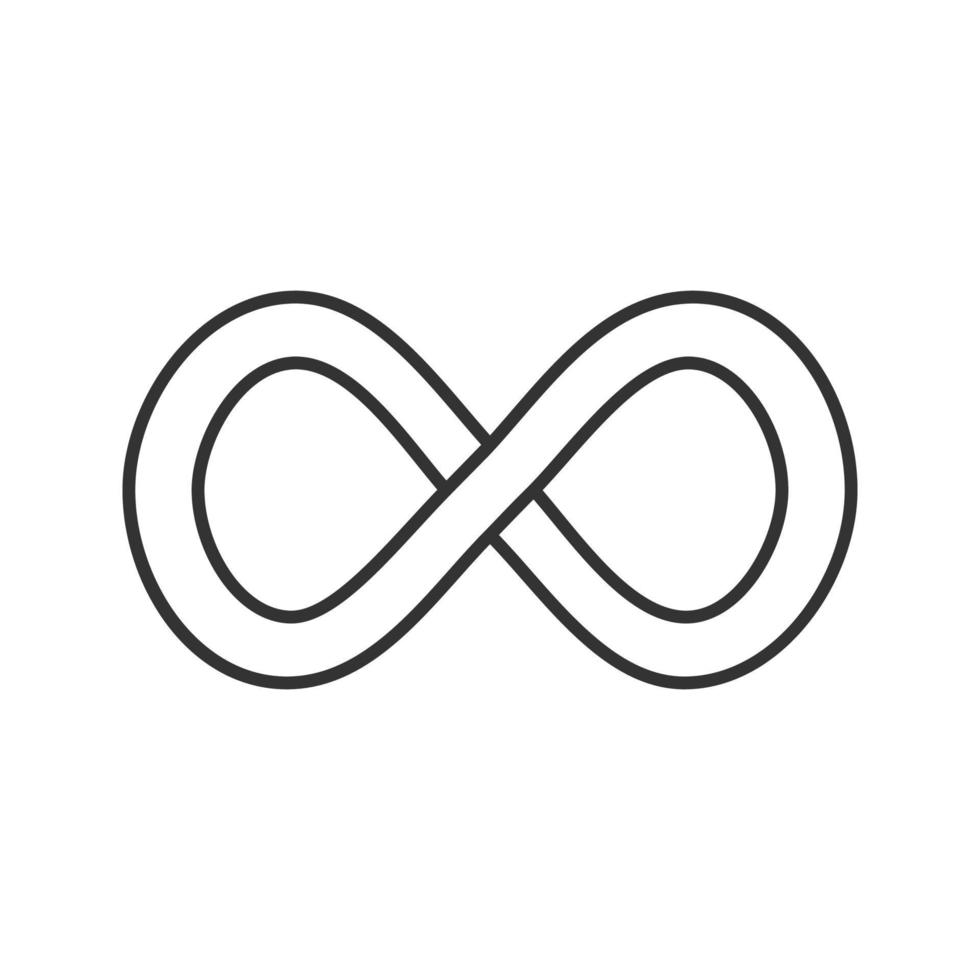 Besluiten
Coördineren 
Begeleiden 
Sturen 
Leiding geven
Aanjagen 
Ontmoeting faciliteren
Optimale zorg faciliteren
YEP Kernteam
Klankbordgroep
Signaleren
YEP: samenwerkingspartners
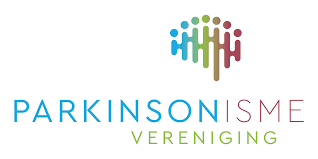 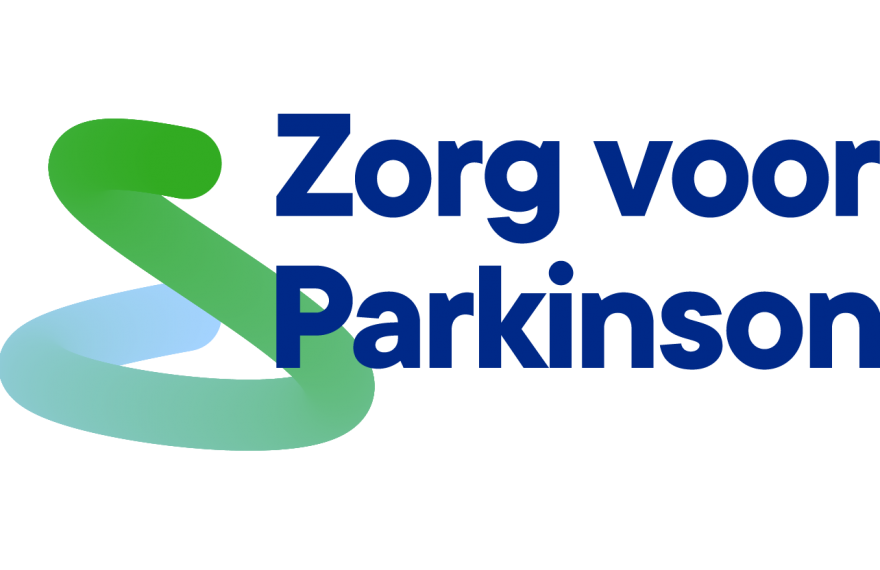 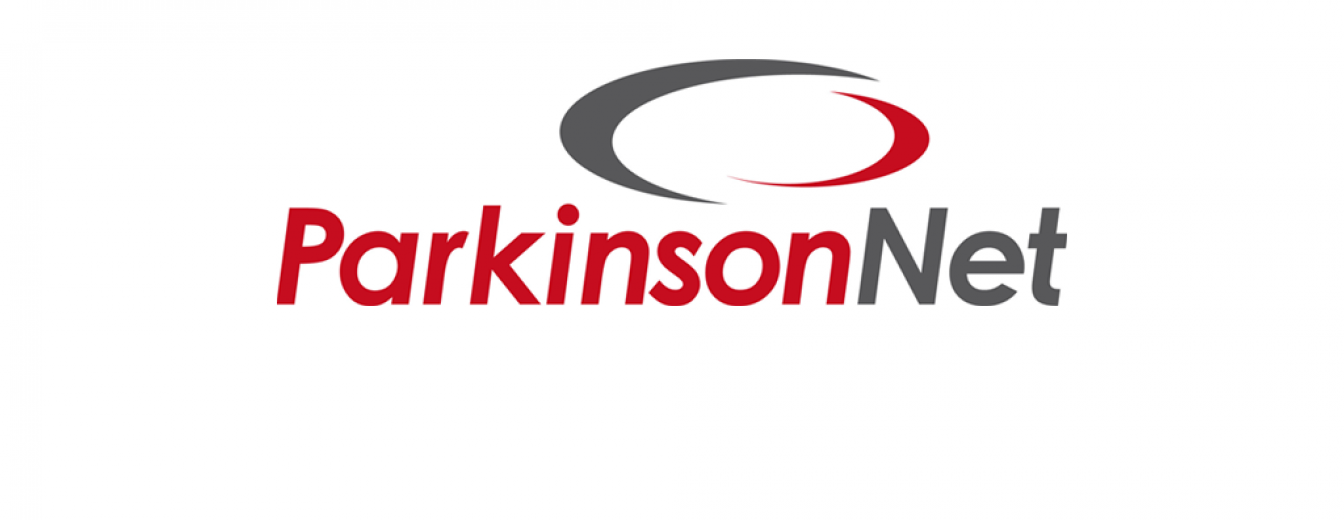 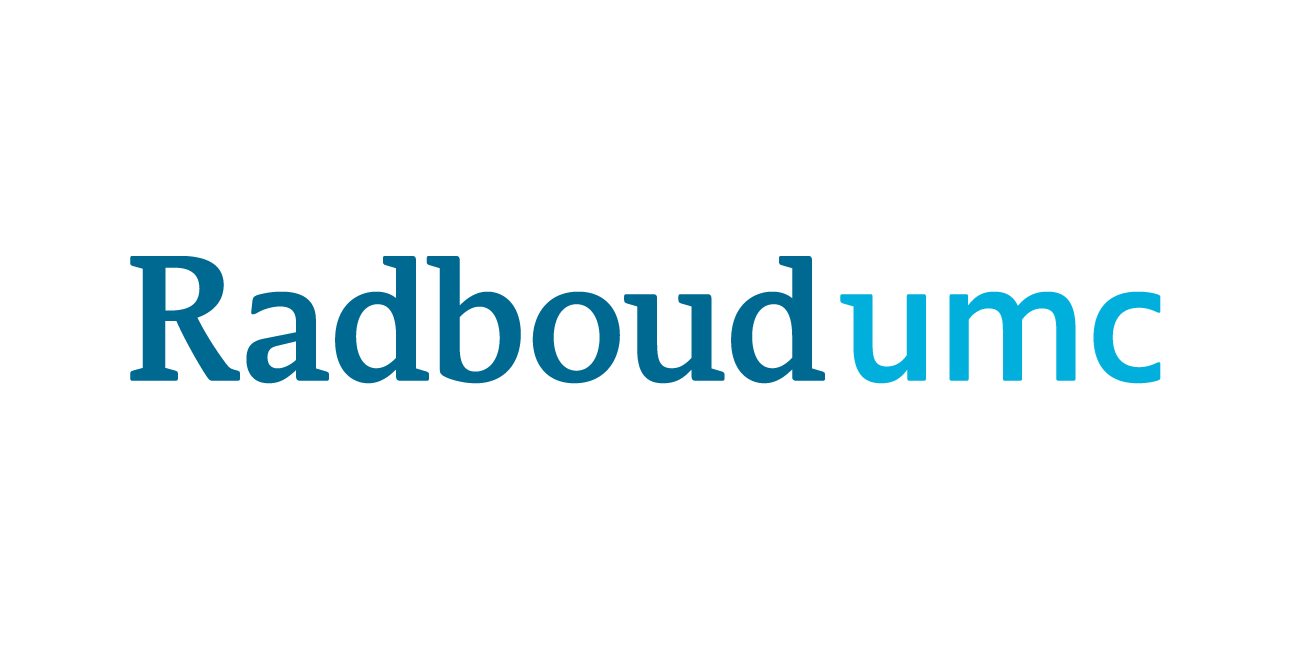 Expertise centrum parkinson en zeldzame bewegingsstoornissen
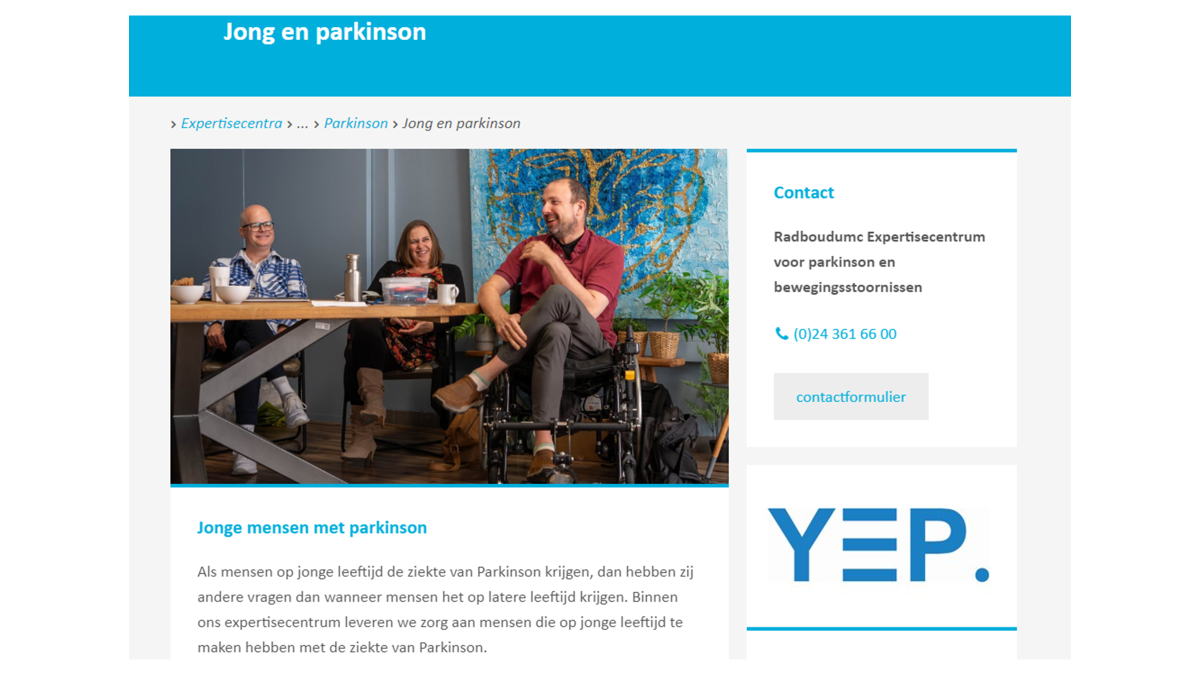 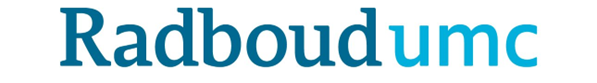 Platform Jong & Parkinson
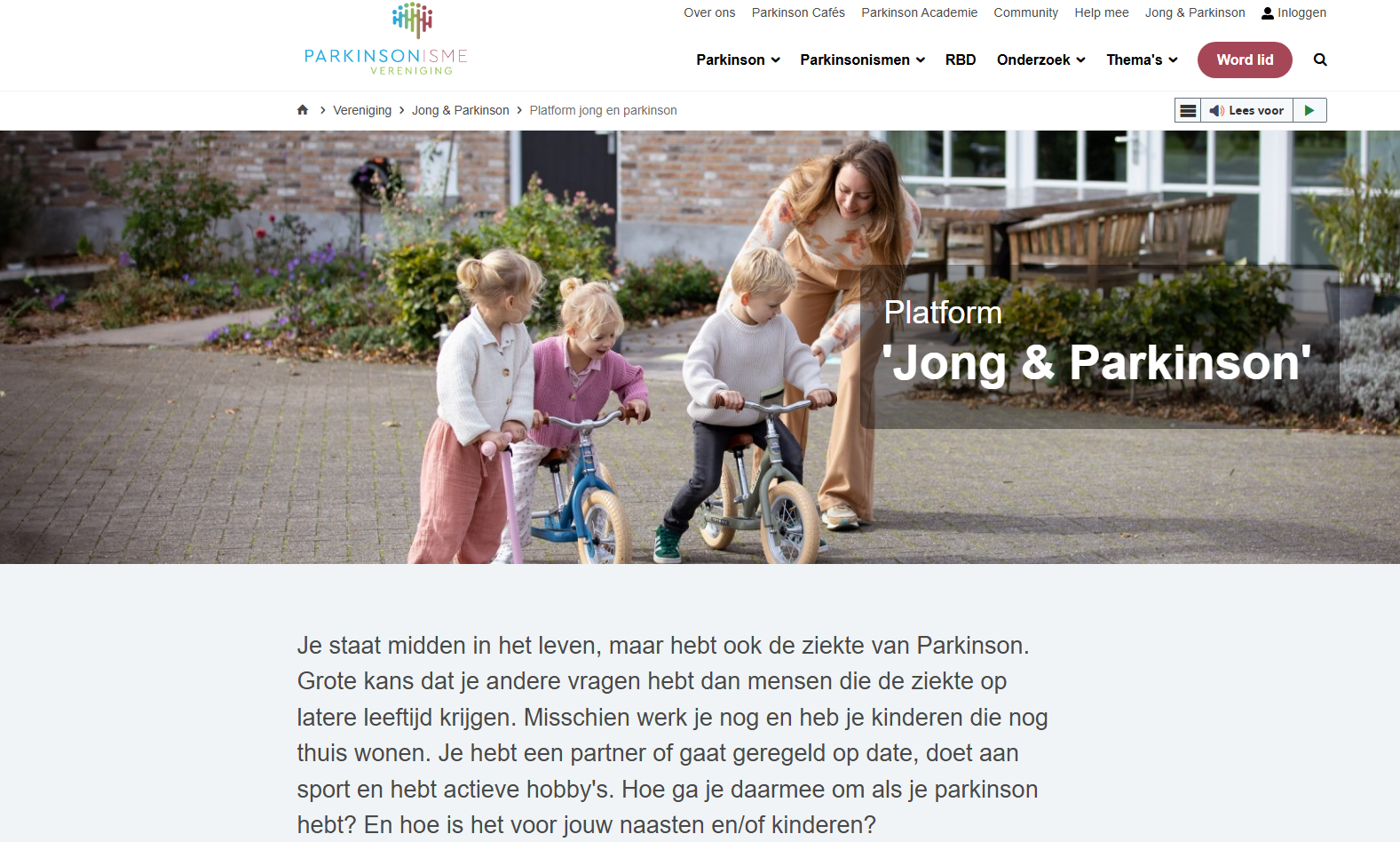